TOYs 2018 Meeting
Micah Wixom and Louisa Diffey
Wednesday, June 27, 2018
[Speaker Notes: RRCC

We are your education policy Team]
350 Commissioners Across the Country:
Governors
Chief State School Officers
Chairs of Senate Education CommitteesChairs of House Education Committees
Higher Education Executives
Policy Leaders
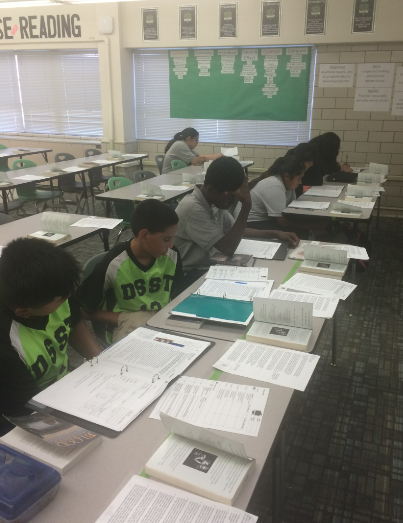 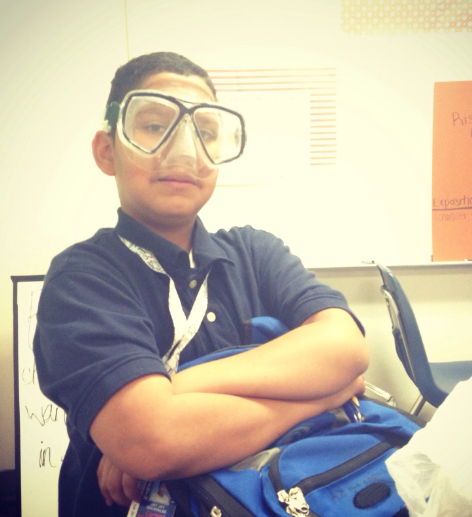 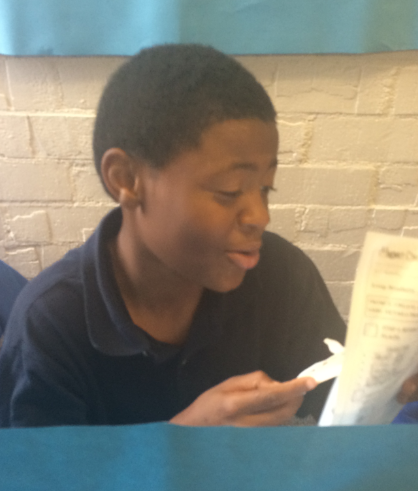 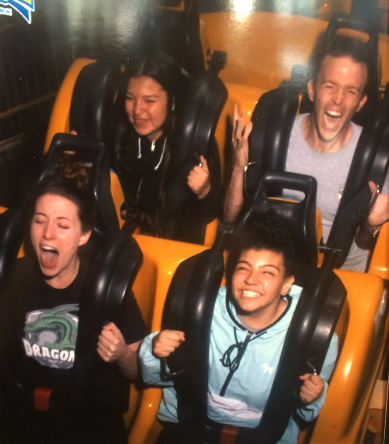 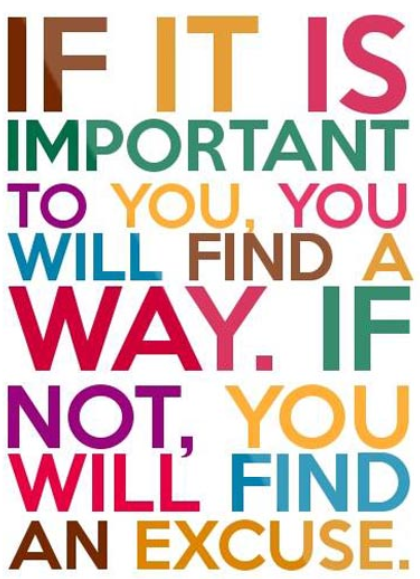 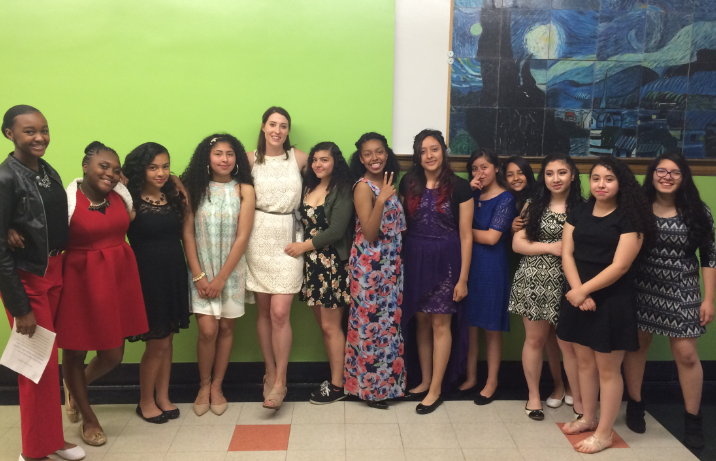 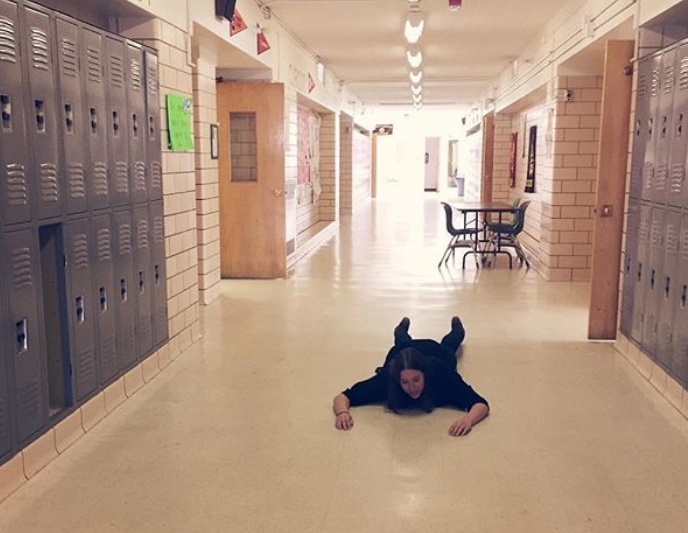 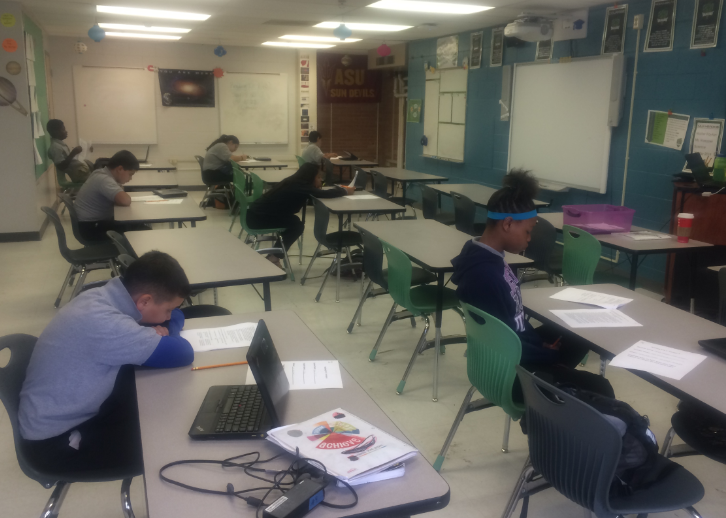 Education Policy National Overview
13 states
plus D.C.
require full-day kindergarten.
[Speaker Notes: North Carolina  requires full-day kindergarten

Thirteen states plus Washington, D.C

Kindergarten Entrance Assessment was legislated in 2015-16 and includes social emotional learning. The results are also included in the state longitudinal data system. 

Sources:  http://ecs.force.com/mbdata/mbstprofexcL?Rep=KQST&st=North%20Carolina  and https://www.ecs.org/wp-content/uploads/50-State-Comparison-K-3-Quality_Updated-1.pdf]
Student Demographics
Enrollment growth and decline varies by region and state. 

2014-15 (actual): 50.3 million (50,313,000)
2018-19 (projected): 50.8 million (50,759,000)
Student Race/Ethnicity 2014-15:- White: 49.5%- Black: 15.5%- Hispanic: 25.4%- Asian/Pacific Islander: 5.3%- American Indian/Alaska Native: 1.0%- Two+ races: 3.2%
Percentage of Schools by Poverty Levels 
2014-15:
- Low-poverty (25% or less                    eligible for FRPL): 20%
- Mid-low poverty: 27%
- Mid-high poverty: 26%
- High-poverty (75% or more eligible for FRPL): 24%
3.1 million students estimated to be in charter schools.
States with highest percentages of students enrolled in charter schools (10% or more) :
Arizona
Colorado
District of Columbia
Delaware
Florida
Louisiana
Michigan 
Utah
NAEP 4th and 8th Grade Proficiency 2017
4th Grade: 
39% Math
35% Reading
37% Science
27% Writing
8th Grade: 32% Math
33% Reading
33% Science
31% Writing
[Speaker Notes: Source: The Nation’s Report Card]
Teachers Leaving Profession 2011-12  to  2012-13
7.7%
[Speaker Notes: The percentage of North Carolina teachers who left the profession between the 2011-12 and 2012-13 school years was 5.5%.

The percentage of teachers who left the profession nationwide between the 2011-12 and 2012-13 school years was 7.7%. 

Source:  Schools and Staffing Survey (SASS) by the National Center for Education Statistics which was most recently administered in 2011-2012 (with a follow up questionnaire given in 2012-2013).]
23 states
provide differential pay for high-need schools.
[Speaker Notes: North Carolina incentivizes teaching in high-need schools and subject areas through differential pay and loan forgiveness

North Carolina is one of 23 states that provide differential pay for high-need schools …Sources:  NC SB 257 (2017); North Carolina 2016-17 Salary Manual ; National Council on Teacher Quality 2017 Compensation Policy]
15 states
provide differential pay for shortage subject areas.
[Speaker Notes: … and one of 15 states that provide differential pay for shortage subject areas.

Sources:  NC SB 257 (2017); North Carolina 2016-17 Salary Manual ; National Council on Teacher Quality 2017 Compensation Policy]
7 states
10 states
provide loan forgiveness for shortage subject areas.
provide loan forgiveness for high-need schools.
[Speaker Notes: North Carolina is one of 7 states that provides loan forgiveness for high-need schools …

Sources:  NC SB 257 (2017); North Carolina 2016-17 Salary Manual ; National Council on Teacher Quality 2017 Compensation Policy]
Average Teacher Salary2015-16
$58,353
[Speaker Notes: 2015-2016 teacher salary
North Carolina $47,941
United States $58,353

2015-2016 teacher salaries (adjusted by the Comparable Wage Index)
NC: $45,461
US: $58,353
Source: The NCES CWI has not been updated since 2005. However, Dr. Lori Taylor at Texas A & M has updated the NCES CWI through 2013 using her original methodology. You can find her adjustments as well as a CWI based on the 2012-2014 American Community Survey here. Mike Griffith has also applied the CWI to each state’s teacher pay year by year. 



Source: National Education Association’s “Rankings & Estimates: Rankings of the States 2016 and Estimates of School Statistics 2017.”]
ME
WA
VT
NH
MA
37
MT
ND
MN
NY
OR
RI
ID
WI
MI
SD
CT
MD
NJ
WY
PA
DE
IA
OH
NE
IN
IL
WV
Washington D.C.
NV
VA
UT
CA
CO
KY
KS
MO
NC
TN
SC
STATES
OK
AR
AK
AZ
NM
GA
AL
MS
TX
LA
FL
HI
require candidates to hold a master’s degree and have at least three years of teaching or related experience to qualify for an initial school leader certification.
[Speaker Notes: AL 	AK	AZ	AR	CT	DE
HI	ID	IL	IA	KS	KY
LA	ME	MD	MN	MS	MT
NV	NH	NJ	NM	NY	NC
ND	OR	PA	RI	SC	SD
TN	UT	VT	VA	WA	WV
WI]
4-Year Public High School Graduation Rate2015-16
84%
[Speaker Notes: In the 2015-2016 school year, 86% of North Carolina public high school students graduated high school within 4 years of starting 9th grade. 

In the 2015-2016 school year, 84% of U.S. public high school students graduated high school within 4 years of starting 9th grade. 

Source:  NCES.]
Contact ECS with questions
Micah Wixom
Mwixom@ecs.org
303-299-3673




Louisa Diffey
Ldiffey@ecs.org
303-299-3655